Seeing Versus Reading is Believing: A Reliability Study of Sample Manipulation
Travis Sain
Rachel Swiatek
Chad E. Drake, PhD
Reliability of the IRAP
Reliability of the IRAP appears inconsistent, with test-retest  and internal consistency estimates across IRAP studies tending to fall outside of the acceptable range (Golijani-Moghaddam, Hart, & Dawson, 2013)
Changes in IRAP procedures have led to increases in the internal consistency
E.g., changing from 3000ms to 2000ms criterion improves internal consistency from .44 to .81 (Golijani-Moghaddam et al., 2013)
Test-retest reliability has tended to approach .50, and has proved more difficult to improve upon as the stability of the IRAP depends on the internal consistency as well

     Question: what else can researchers do in an attempt to 
     increase the reliability of the IRAP?
Text vs. Image Stimuli in the IRAP
Text-based sample stimuli tend to dominate IRAP research (e.g., Barnes-Holmes, Hayden, Barnes-Holmes, & Stewart, 2008; Cullen, Barnes-Holmes, Barnes-Holmes, & Stewart, 2009)
Image-based stimuli have been utilized in previous research with good success (e.g., Barnes-Holmes, Murtagh, Barnes-Holmes, & Stewart, 2010; Nolan, Murphy, & Barnes-Holmes, 2013)
To date, no direct comparison of different forms of sample stimuli has appeared in IRAP literature
The current study: text-based vs. image-based IRAP for two historical figures (Abraham Lincoln and Adolf Hitler)
Method
Informed consent
Complete self-report measures*
Demographics
Semantic differential scale (SDS)
Explicit ratings of Abraham Lincoln and Adolf Hitler
Complete 3 identical IRAPs* with either text- or image-based sample stimuli
Below 2000 ms
Above 78% accuracy
Debriefing



*Self-report measures and IRAPs were counterbalanced
Sample Stimuli
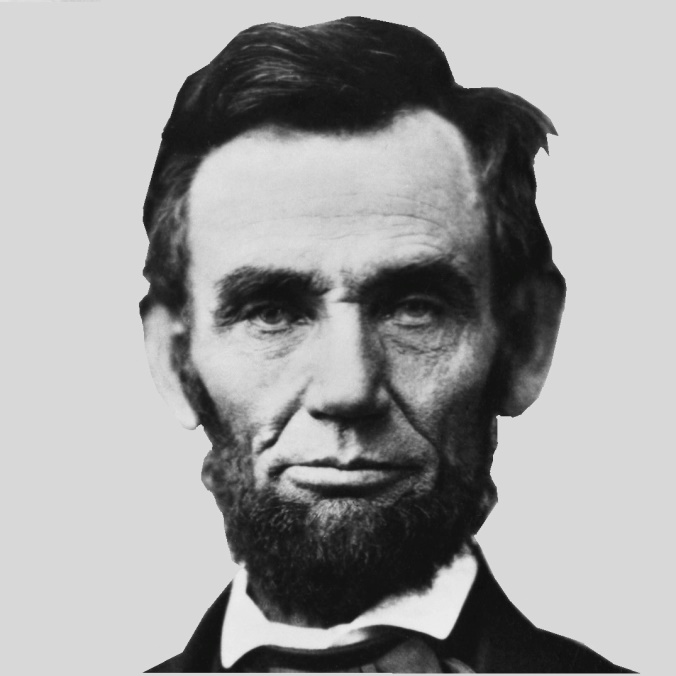 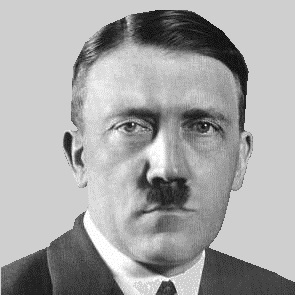 Abraham Lincoln	            Adolf Hitler
Target Stimuli
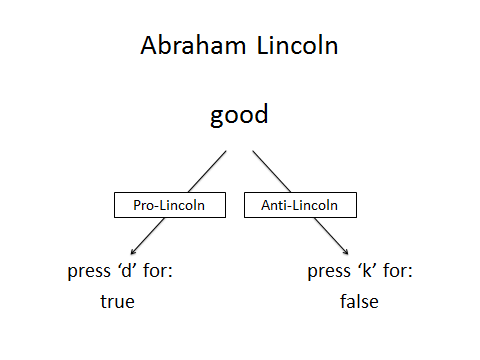 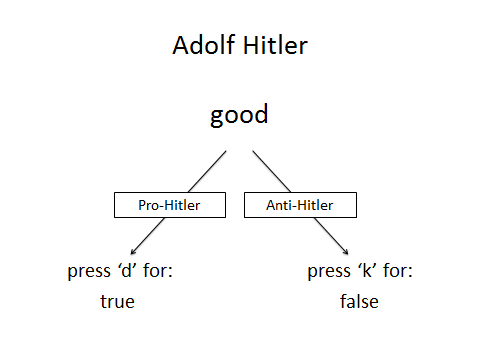 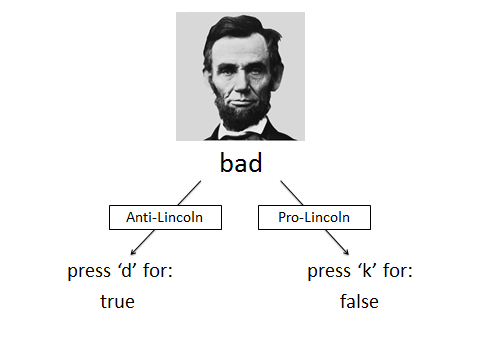 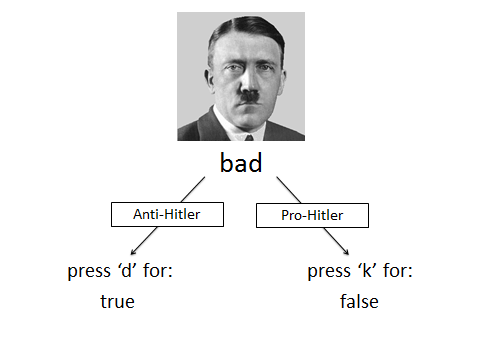 Sample Characteristics
N = 72 (36 per condition)
Average age of 19
74% freshmen, 18% sophomores, 8% juniors
65% Christian, 8% Agnostic, 7% Atheist, 6% Jewish, 11% Other
65% female, 35% male
47% Caucasian, 44% African-American, 4% Latino
Annual income: $25,000 or less- 32%; $25-$50,000- 32%; $50-$75,000- 18%; $75,000 or more- 18%
Measures
SDS
Rated each word from -5 (Extremely Negative) to +5 (Extremely Positive)
Average for each word in expected direction (lowest average had an absolute value of 2.86)
Average SDS total for all positive words = 3.79
Average SDS total for all negative words = -3.66
Explicit ratings of Lincoln and Hitler
Hitler/Lincoln was a good/bad person? 
Rated from 1 (Strongly Disagree) to 7 (Strongly Agree)
Lincoln: good = 6.23, bad = 1.89
Hitler: good = 1.43, bad = 6.22
How positive/negative are your thoughts of Hitler/Lincoln?
Rated from 1 (not at all) to 11 (extremely)
Lincoln: positive = 9.26, negative = 2.19
Hitler: positive = 1.65, negative = 10.06
78% accuracy increases 8 of 15 effects displayed below
Results: Text IRAP D Scores
Averages for four trial-types and overall D scores
All participants (n = 33)    All IRAP 70% (n = 25)	    All IRAP 78% (n = 17)
Results: Text IRAP Cont.
Split-half reliability
Results: Text IRAP Cont.
Test-retest reliability
78% accuracy increases 7 of 15 effects displayed below
Results: Image IRAP D Scores
Averages for four trial-types and overall D scores
All participants (n = 33)    All IRAP 70% (n = 25)    All IRAP 78% (n = 17)
Results: Image IRAP Cont.
Split-half reliability
Results: Image IRAP Cont.
Test-retest reliability
Comparison of Images and Text
No significant difference between conditions for:
Age, religion, sex, SES, or race
Average percent correct across all 3 IRAPs
All four trial-types and overall D across all 3 IRAPs (except 2nd Lincoln good)
SDS ratings of target stimuli
Explicit ratings of Lincoln and Hitler

Significant difference between conditions for:
Average median latency for each IRAP
Average median latency for consistent and inconsistent blocks for each IRAP
Comparison of Images and Text
Failed to meet PC during test blocks
70% Criteria
78% Criteria
Explicit/Implicit Correlations
Correlations of self-report attitudes with D scores












*No significant differences between conditions
Discussion
In general, pictures as sample stimuli produced faster median latencies, larger trial-type and overall D scores, and slightly better split-half and test-retest reliability
Faster median latencies for image-based IRAP suggests that subjects found it easier to respond to stimuli when viewing a picture rather than text
A significant pro-Hitler effect was found on the Hitler-good trial-type for the first IRAP in the image condition, but this effect disappeared on subsequent IRAP administrations
Should IRAP researchers consider using images as sample stimuli more often?
Limitations
6 subjects failed to  provide data on at a least 1 of the 3 IRAP iterations (1 in text and 5 in image condition)
As many as 15 subjects in either condition failed to meet percent accuracy (78%) criterion on one IRAP
Due to experimenter error, one subject’s first IRAP utilized incorrect sample stimuli
Repeated administrations of the IRAP occurred within 30 minutes- inconsistent with many IRAP studies looking at test-retest reliability
May allow moment-to-moment changes in attitudes towards Hitler and Lincoln affect IRAP reliability
Repeated administrations over several days or weeks may produce more reliable results
Thank you